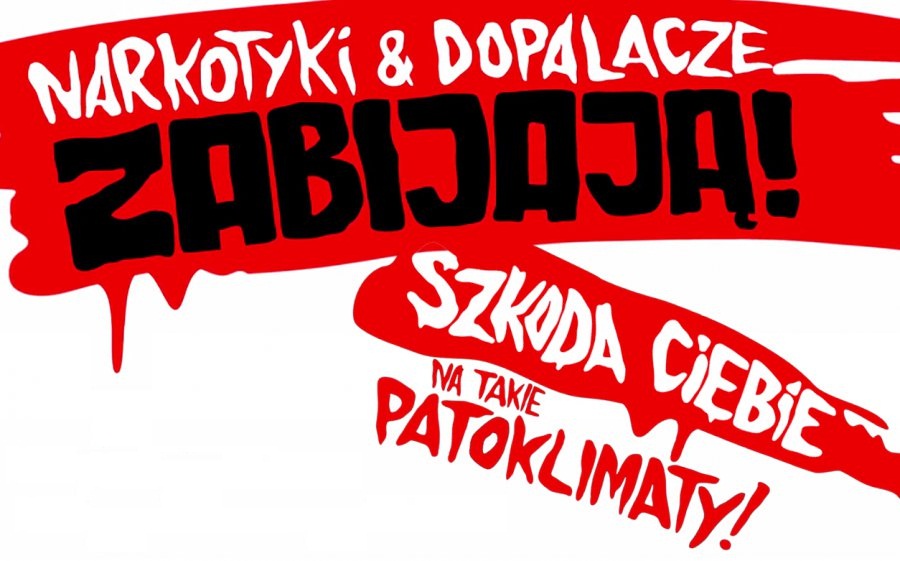 Co to są dopalacze
„Dopalacze” – czyli nowe narkotyki – to produkty o zróżnicowanym składzie, które łączy jedna wspólna cecha: zawierają substancje psychoaktywne działające na układ nerwowy człowieka w podobny sposób do dotychczas znanych narkotyków. Substancje te są zarówno produkowane przez człowieka (czyli syntetyczne), jak i pozyskiwane z roślin
Rodzaje dopalaczy i ich działanie
Dopalacze podzielono na kilka grup. Najpopularniejsze są:
substancje typu „spicy” (kadzidełka, susze roślinne) – spala się je w fajkach lub skrętach, ich działanie daje podobne efekty, jak opium i marihuana
„party pills” – kolorowe tabletki i proszki dostępne w foliowych torebkach produkowane z mieszanek substancji syntetycznych (sztucznych), najczęściej poprawiają one nastrój, dodają energii, likwidują senność, są sprzedawane głównie na imprezach młodzieżowych
pigułki i kolorowe znaczki do lizania z jedną substancją aktywną (pochodzenia syntetycznego)
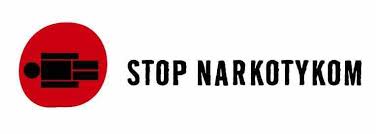 Jak wyglądają dopalacze
Jak człowiek się uzależnia?
Z narkotykami i dopalaczami spotykamy się wszędzie: na ulicach, imprezach, dyskotekach, i w szkołach. Wszystko zaczyna się od tego pierwszego, w wyobraźni młodego człowieka niegroźnego, "razu". Może nas do niego nakłonić sprzedawca lub kolega. Z czasem człowiek popada w nałóg i zaczynają się kłopoty.
Objawy zatrucia dopalaczami
stany lękowe,
zaburzenia rytmu serca, migotanie przedsionków,
bóle głowy,
bóle w klatce piersiowej,
bezsenność,
kłopoty z koncentracją,
nadmierna potliwość,
oczopląs,
szczękościsk,
omamy wzrokowe i słuchowe,
nudności, wymioty.
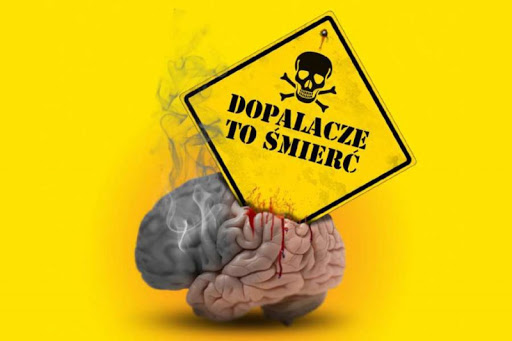 Wpływ dopalaczy na organizm
Dopalacz ma negatywny wpływ na zdrowie zarówno psychiczne, jak i fizyczne. Substancja ta wpływa na zmiany w mózgu oraz w jego funkcjonowaniu. Powoduje zniekształcenie otaczającej rzeczywistości, tzw. halucynacje. Dopalacze mogą także powodować delirium, czyli stan dezorientacji, w który osoba traci kontakt z rzeczywistością, odczuwa irracjonalny strach, lęk lub złość oraz mówi rzeczy, które nie mają sensu dla osoby słuchającej. Delirium może się pojawić nawet po pierwszym zażycia środka tego typu.
Czy dopalacze są niebezpieczne?
Tak, to substancje bardzo niebezpieczne. Jak już zostało wskazane dopalacze nie różnią się niczym od narkotyków – są więc silnie uzależniające a ponadto, z uwagi na nieustanne modyfikowanie ich budowy chemicznej, skutek zażycia staje się całkowicie nieprzewidywalny.  Zamiast pożądanego przez użytkownika stanu, może dojść do tragedii. Tylko w lipcu 2018 r. w Polsce zmarło 10 osób, które zażywały dopalacze.
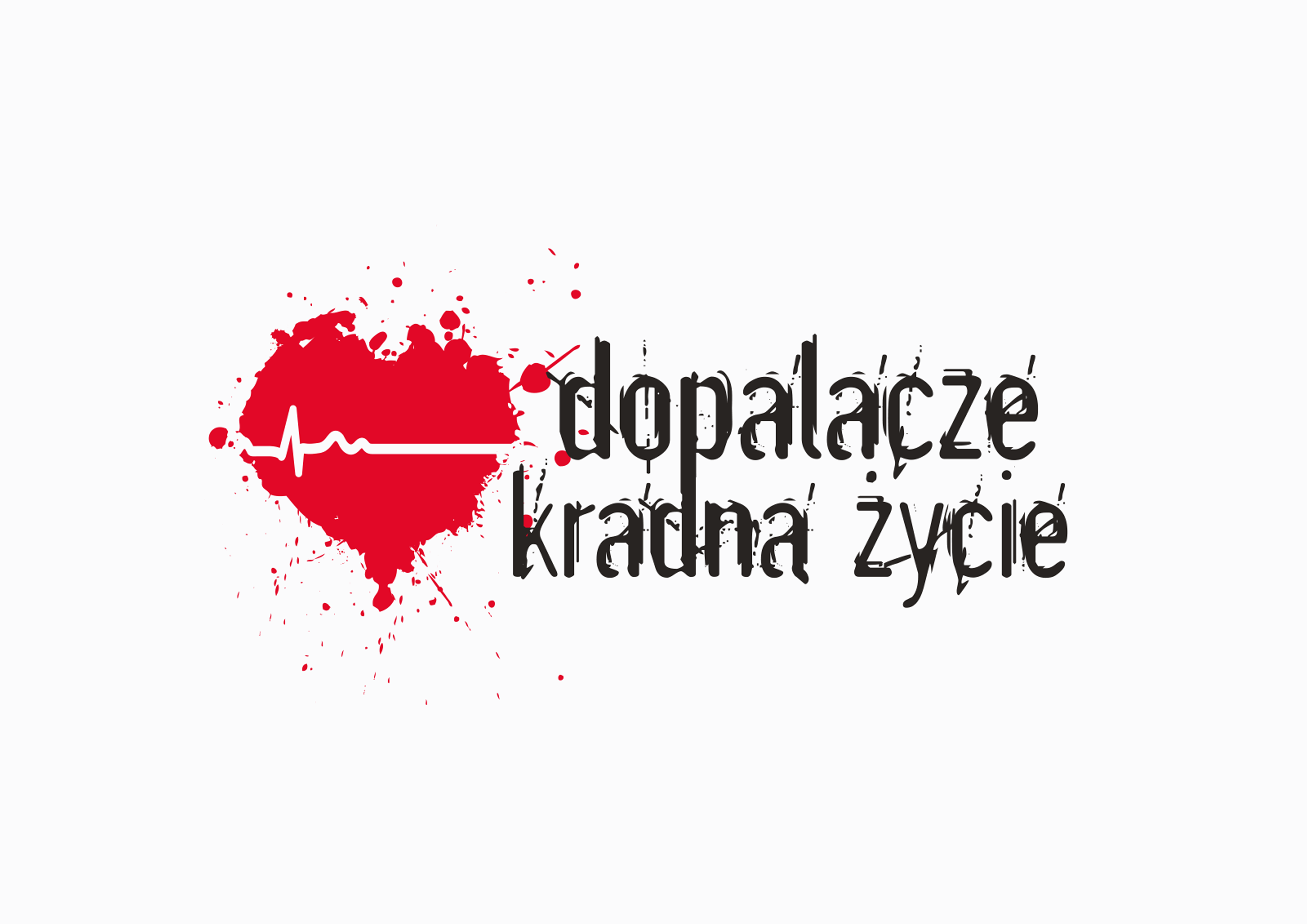 Mity na temat dopalaczy
Producenci podają opis produktu, jego skład, wskazują dawkowanie, informują o przeciwwskazaniach, a także przytaczają recenzje użytkowników. Na opakowaniach dopalaczy widnieją jednak wyraźne ostrzeżenia: „Nie do spożycia przez ludzi”. W sklepach sprzedawane są jako „produkty kolekcjonerskie”, co znaczy, że oferta adresowana jest do kolekcjonerów tabletek, którzy umieszczają je w klaserach i trzymają na półkach, obok kolekcji znaczków czy monet.
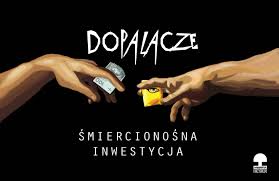